Andrew Geens 
and 
Pavlos Konstantinidis

The Technical Team
at
CIBSE Certification Ltd
The new MHCLG Register20th September 2020
So, what is this all about?

The contract that has been operated by Landmark since 2007/8 has come to an end
Rather than go to the market for an alternative supplier MHCLG have decided to hold energy certificate data on the www.gov.uk website
By accident or by intent this has moved the focus from certificates to data and consequently some of the processes leading up to lodging a certificate have changed
This webinar is designed help you prepare for these changes
Please do not shoot the messengers
Software Update requirements – xml generated by your current version will not work after 10.00 on Sunday
The new ORCalc will be available in downloads on our lodgement portal
The new iSBEM is available from 18th September at https://www.uk-ncm.org.uk/
All other software updates will be communicated to you by the vendor. We understand that most will be available by Monday 21st September
The new Lodgement processView of the cases list
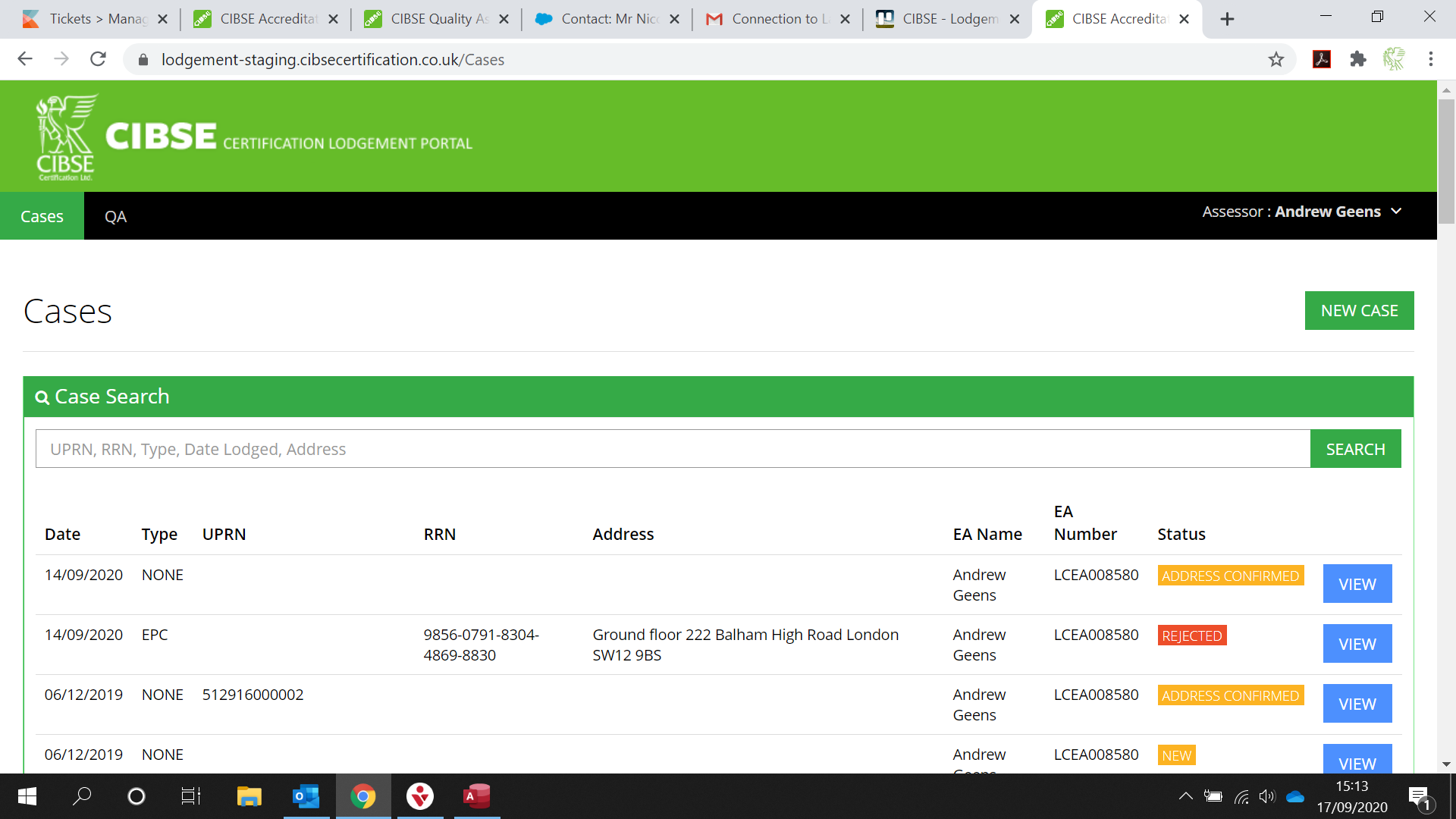 The new Lodgement processView of a new case
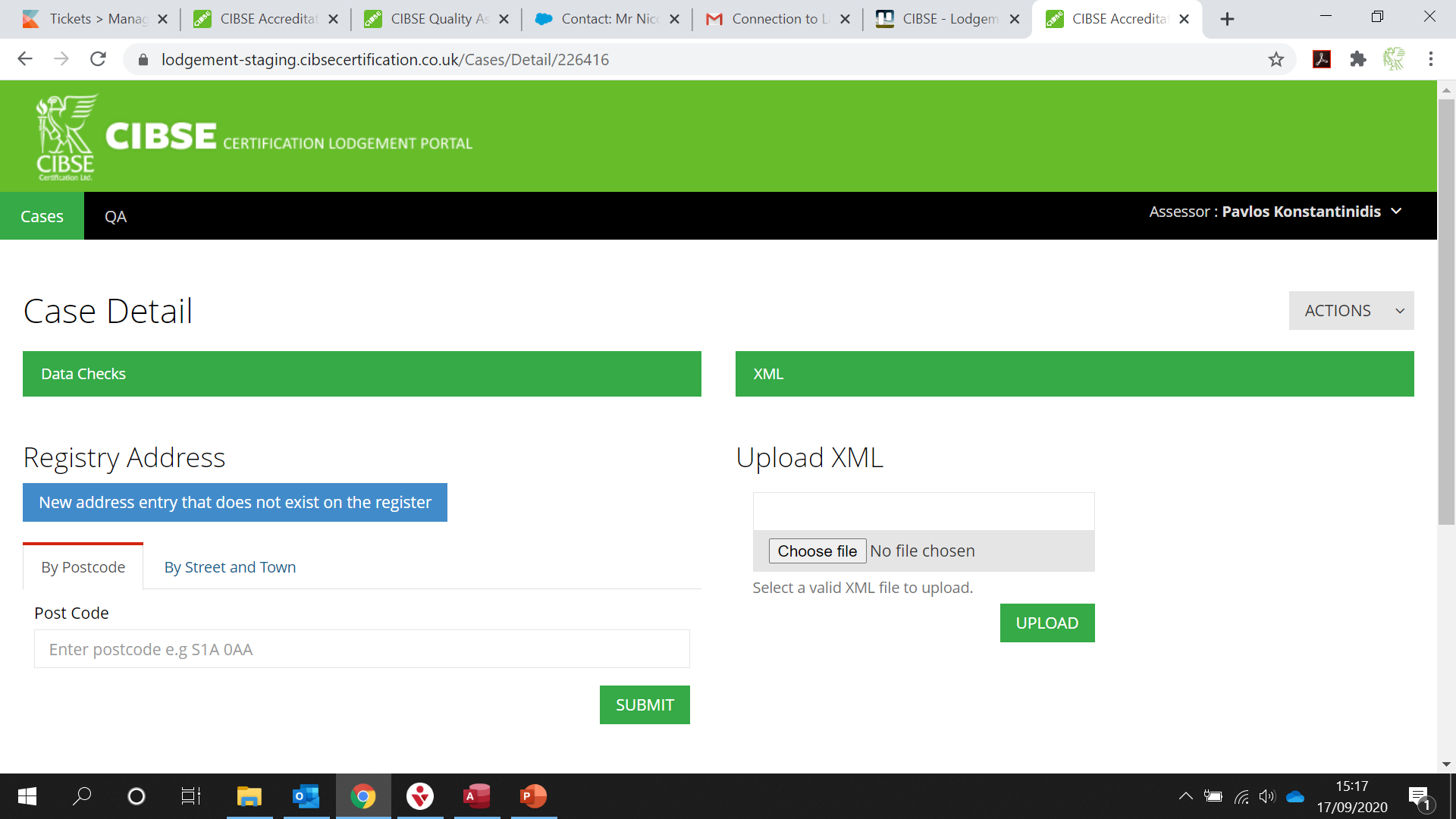 The new Lodgement processEntries in the register retrieved
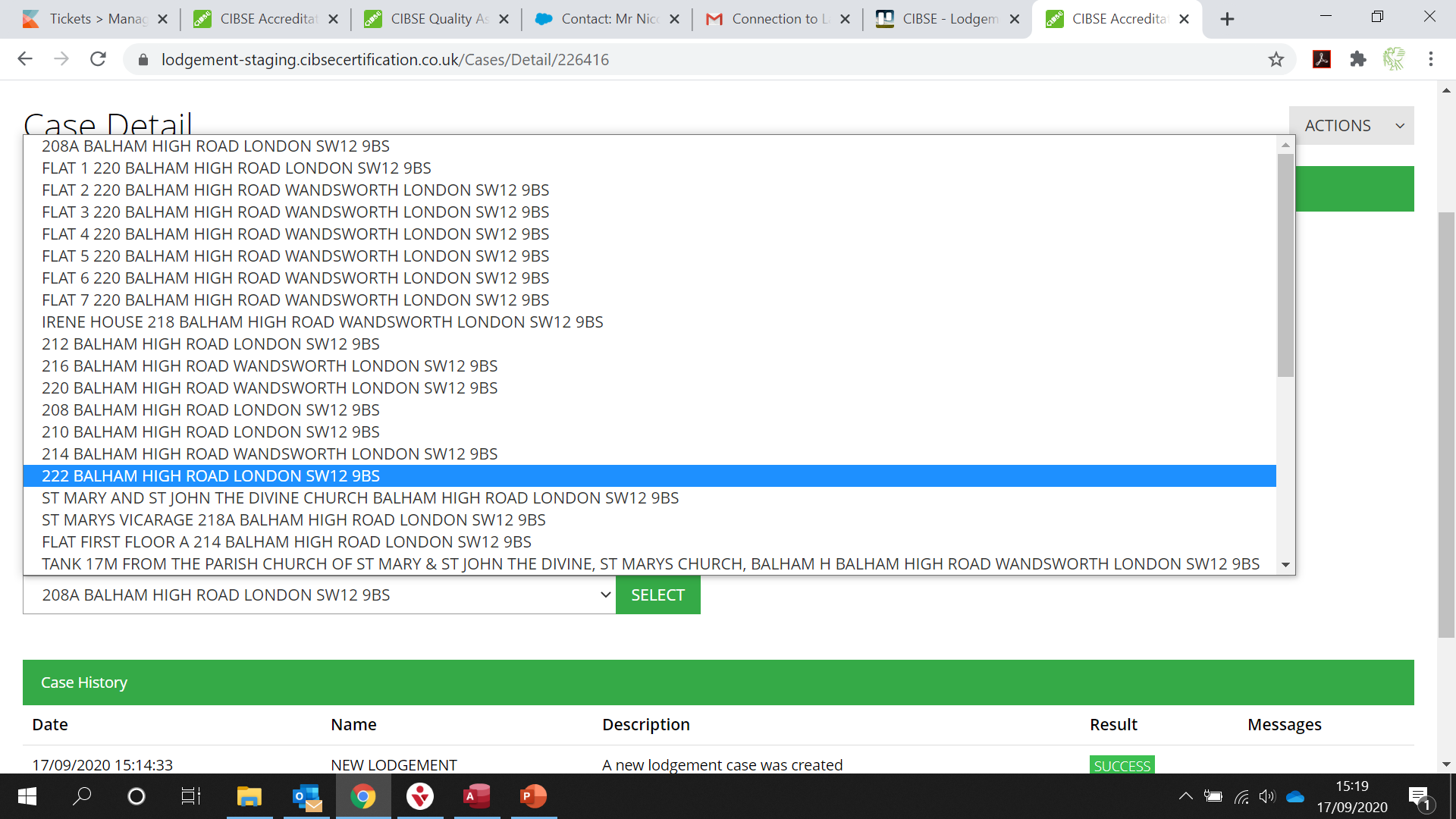 The new Lodgement processEntry from the register assigned to case
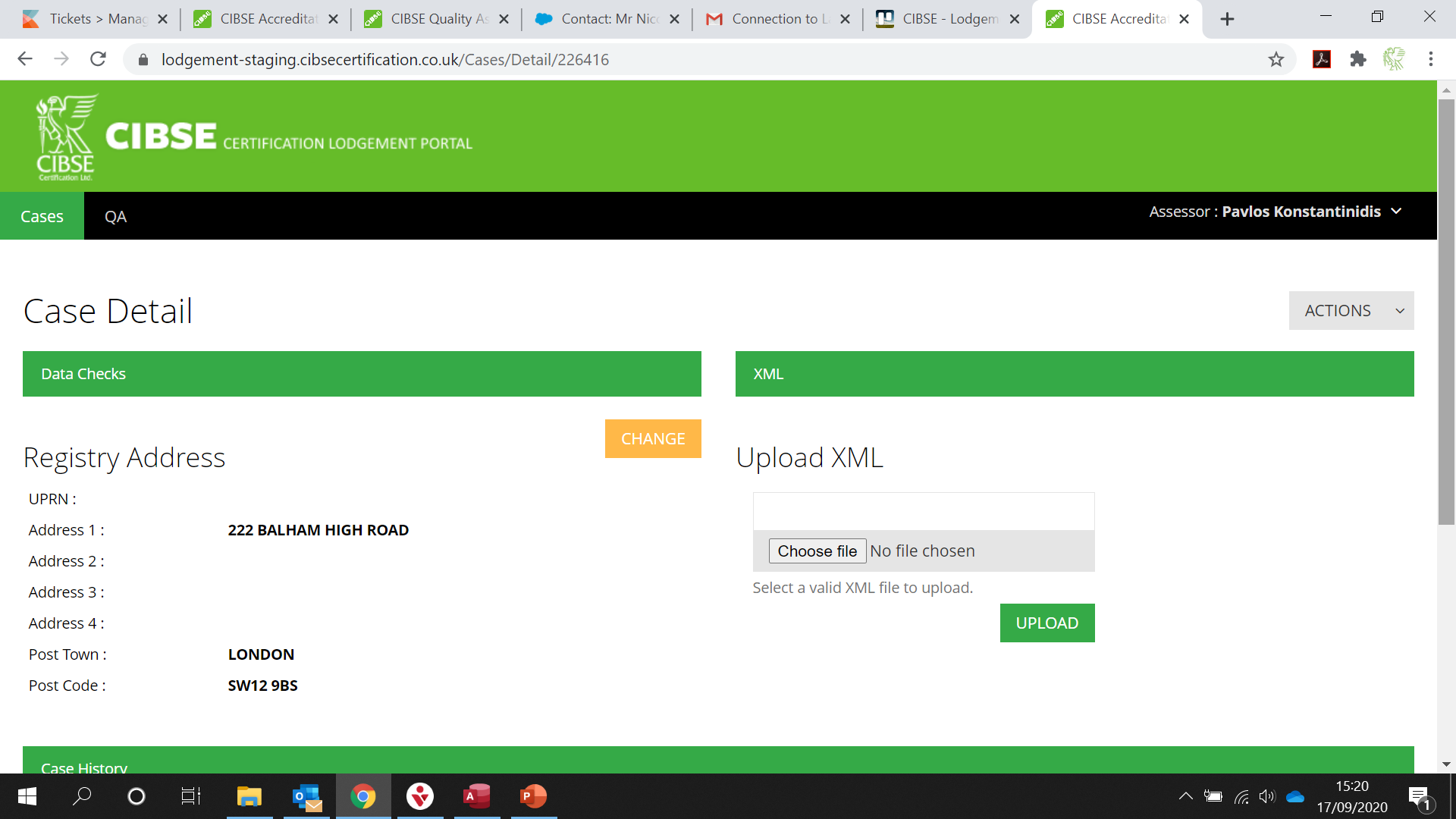 The new Lodgement processxml file uploaded (no mandatory check)
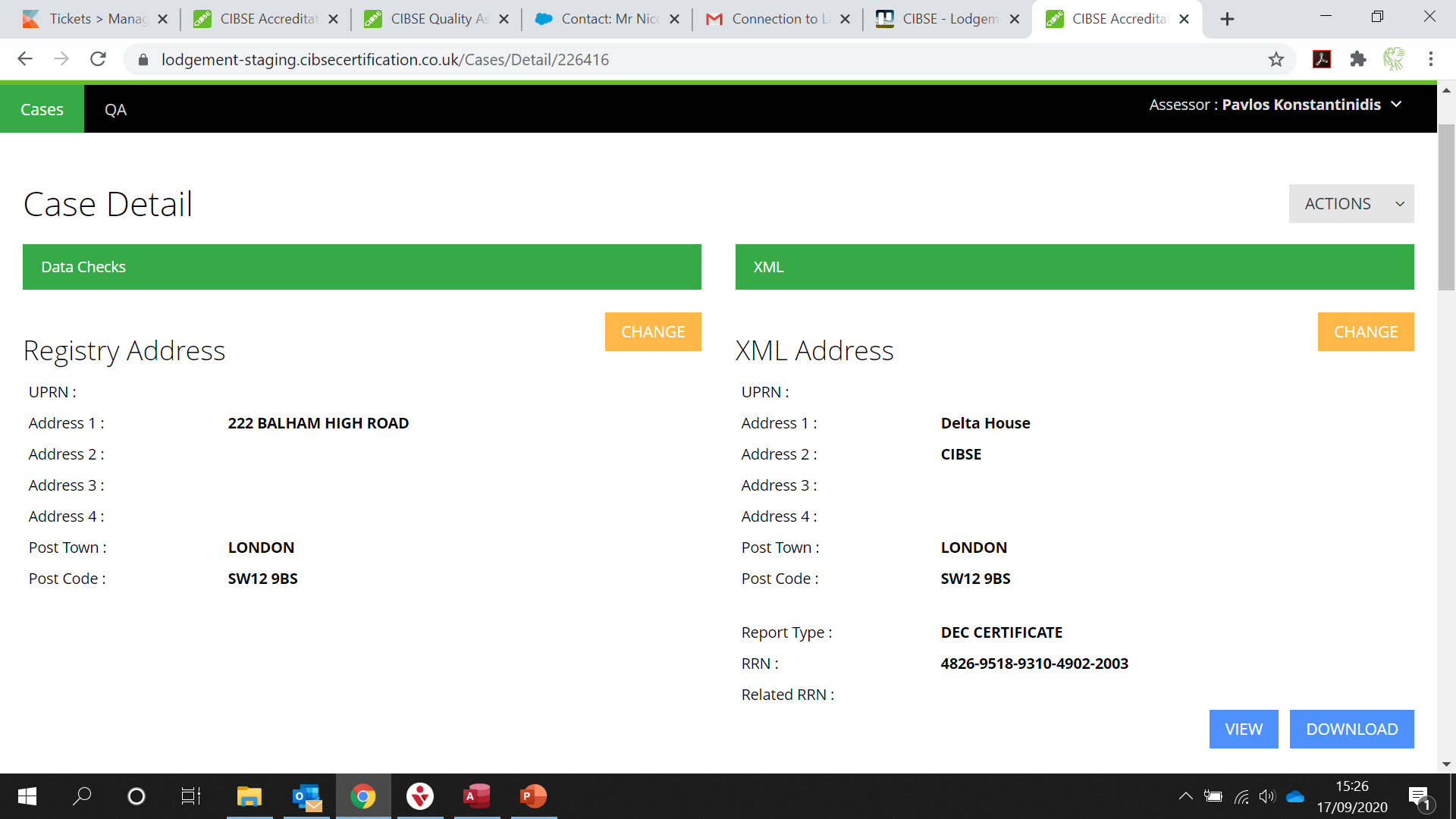 The new Lodgement processMandatory checks
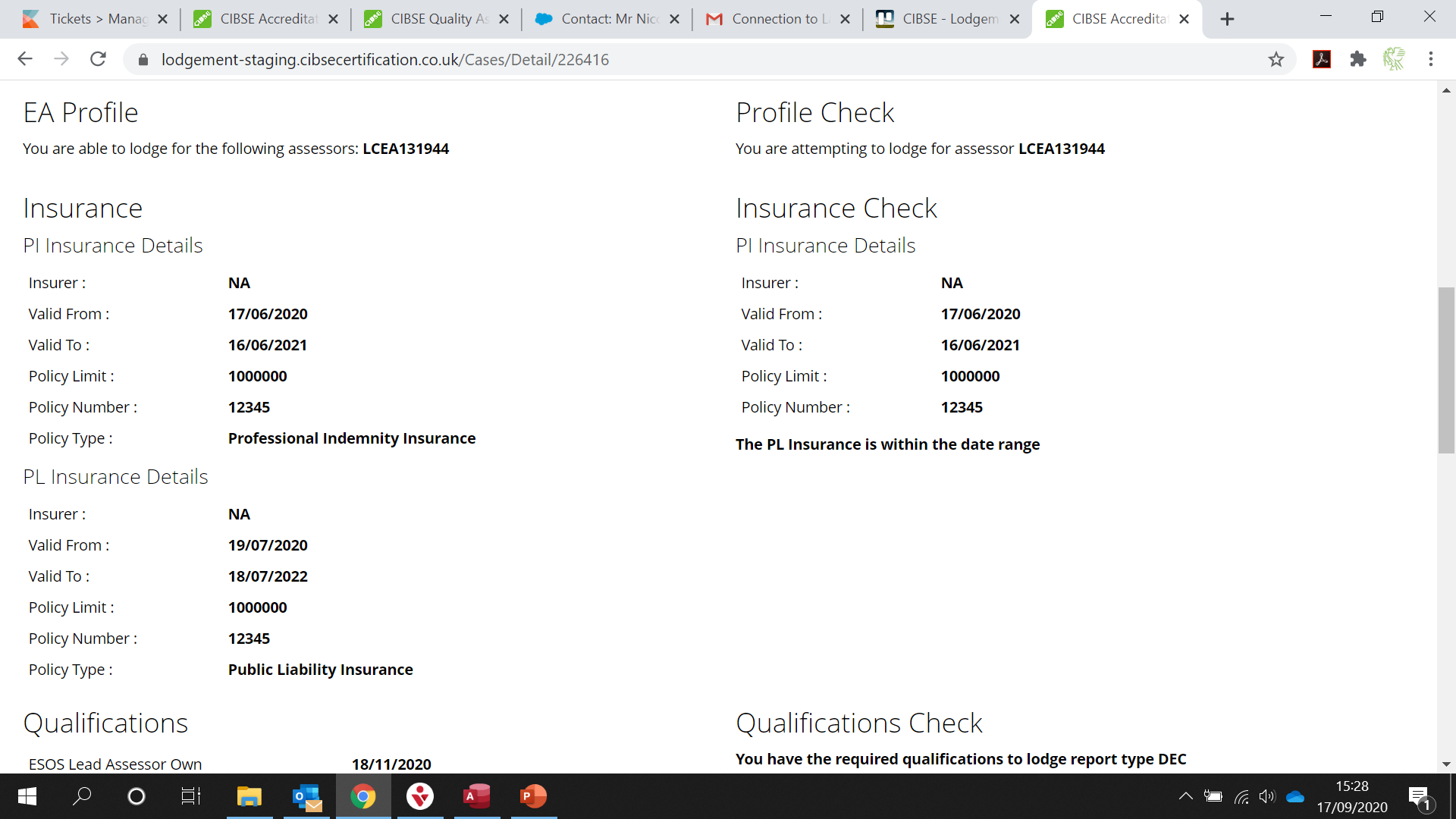 The new Lodgement processOption to lodge
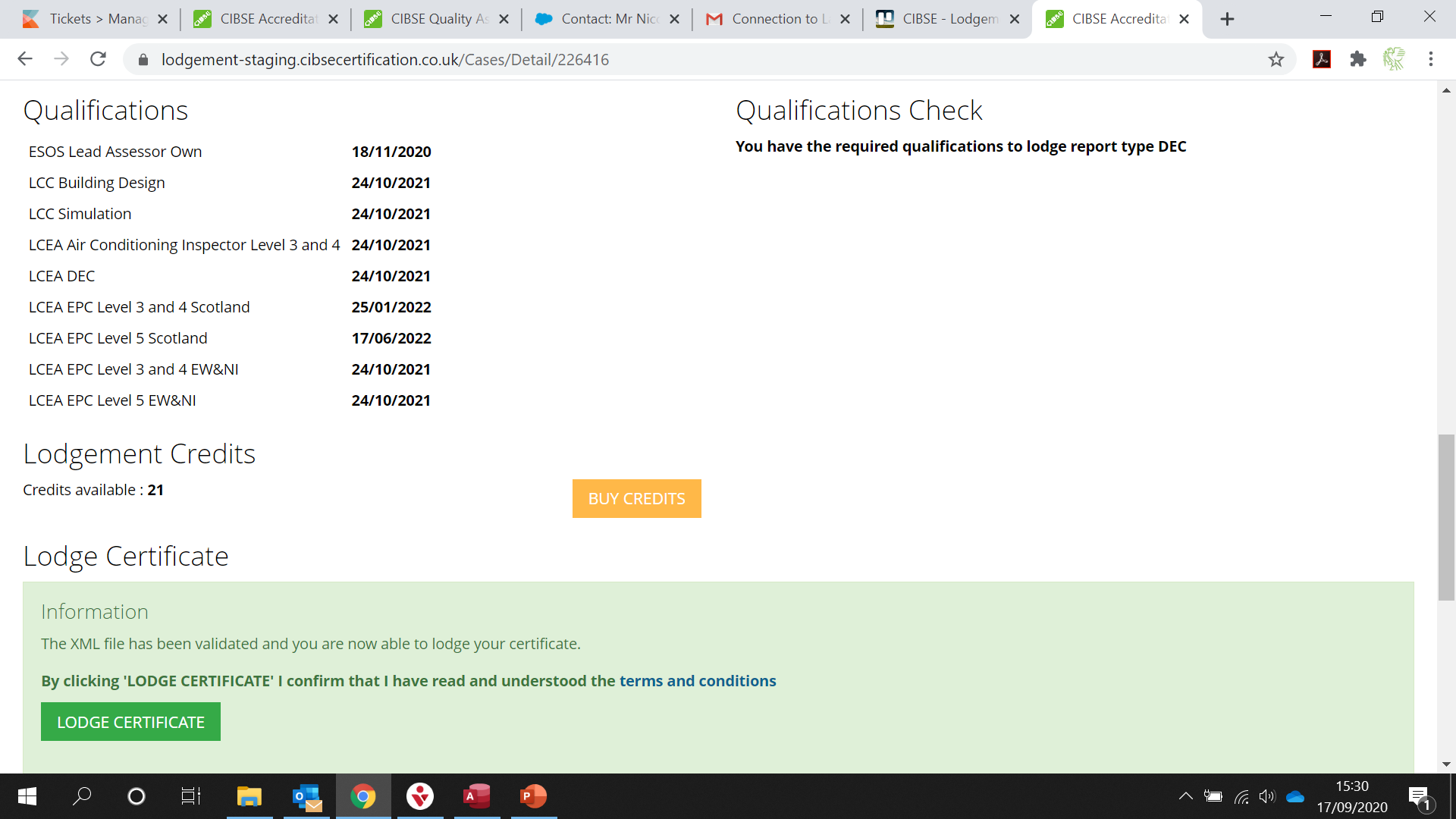 The new Lodgement processUsing the new entry option
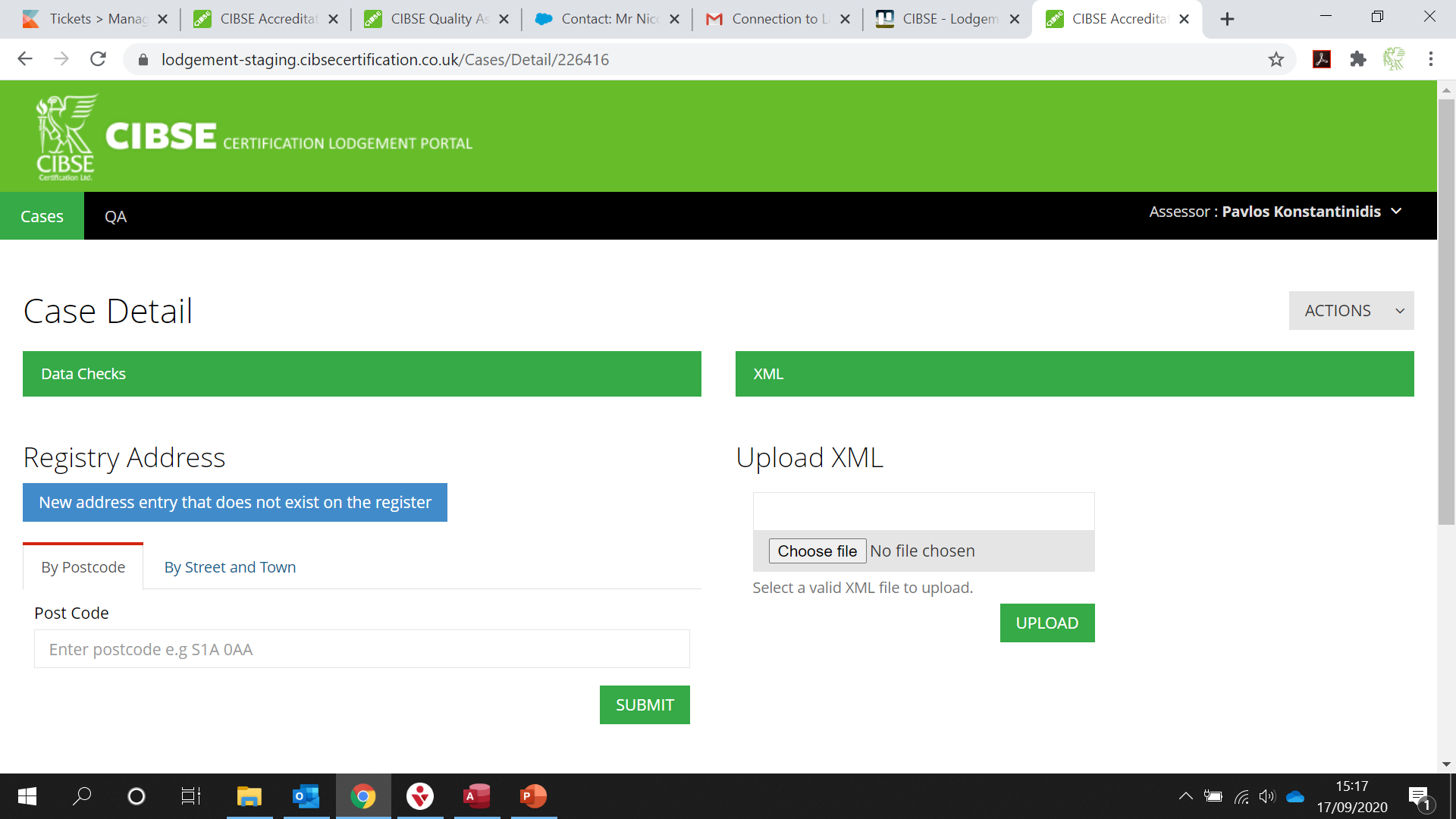 The new Lodgement processNew entry option selected
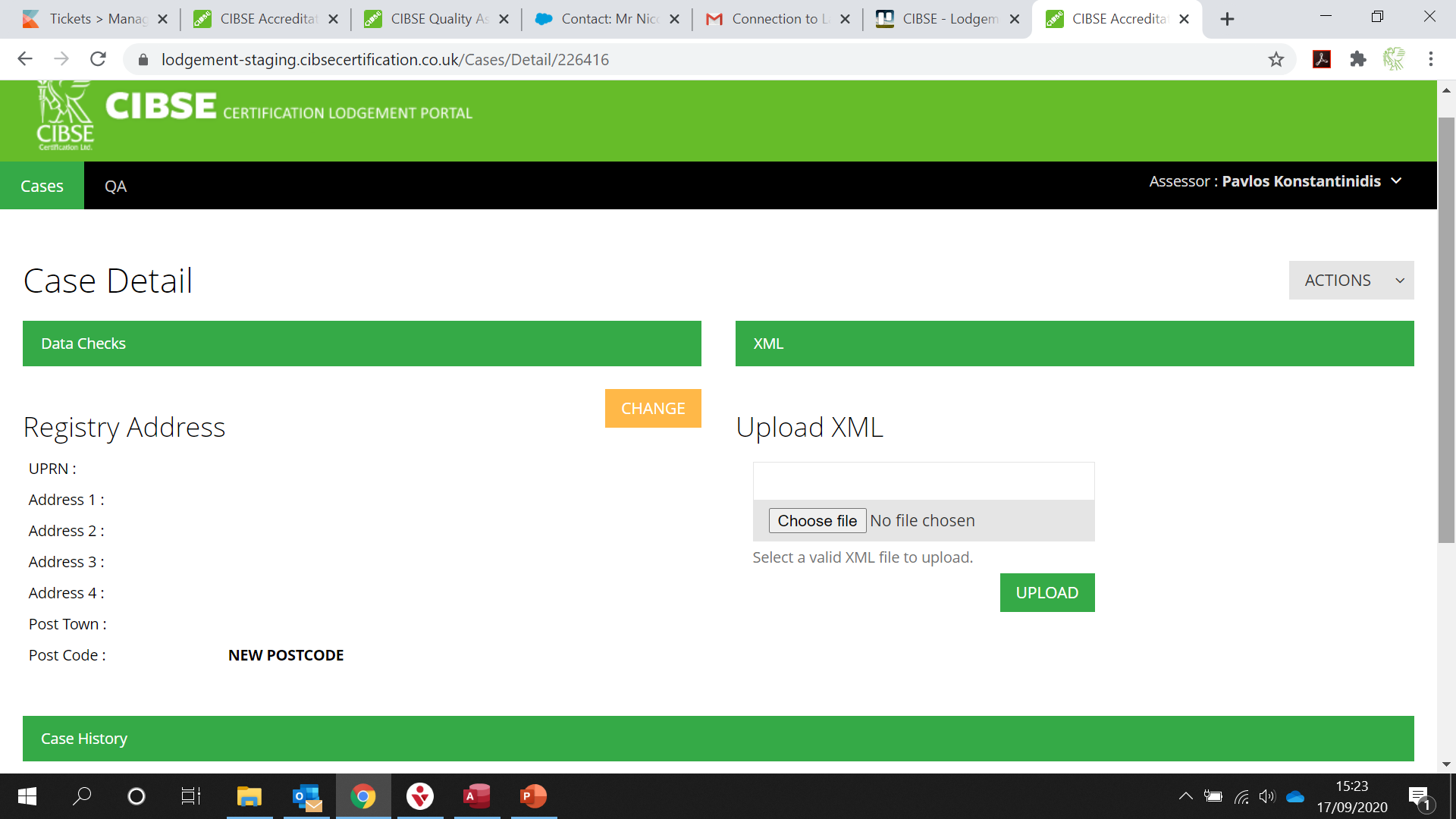 The new Lodgement processxml uploaded against a new entry
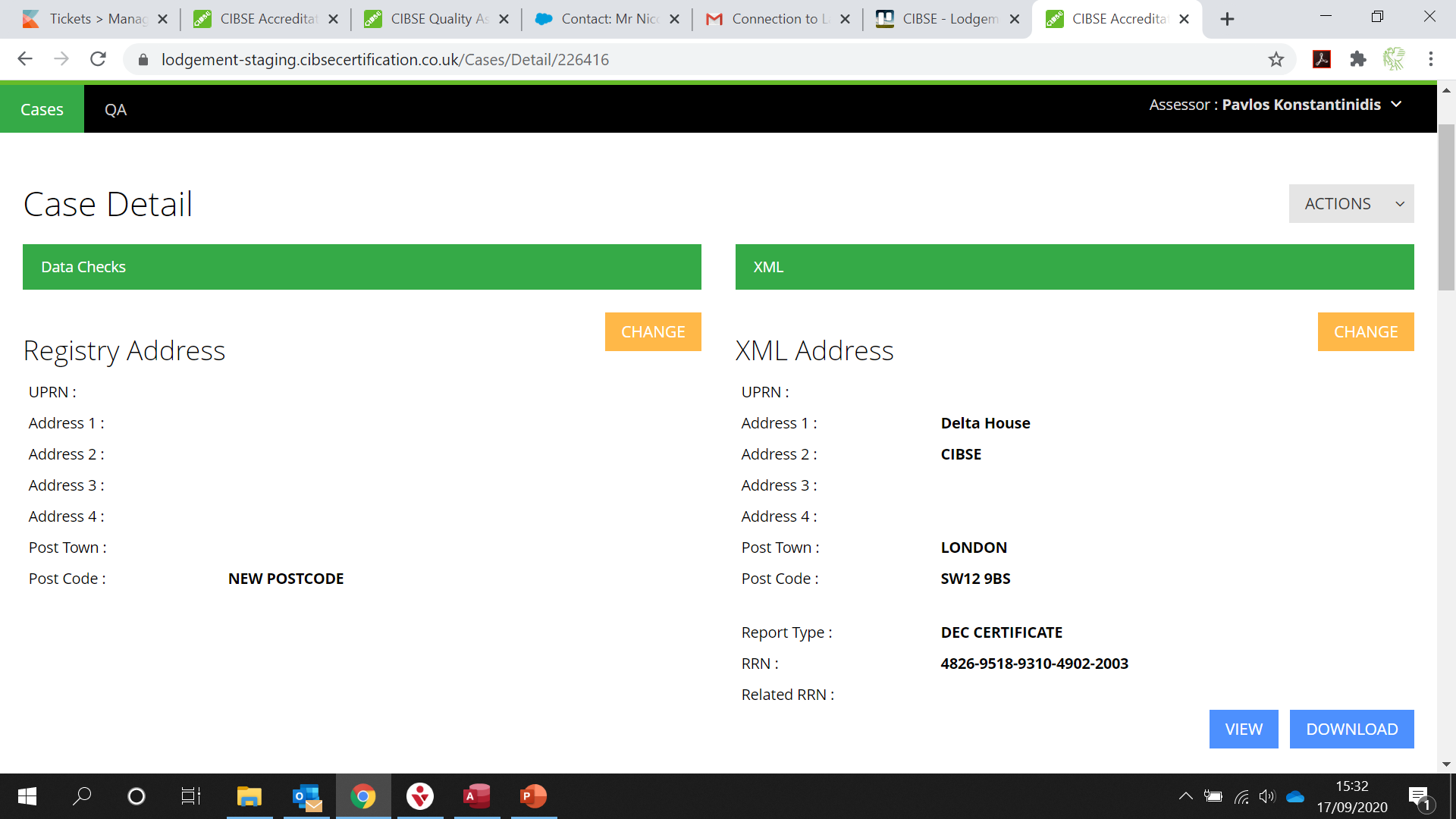 The new Lodgement processLodged case view and certificates view
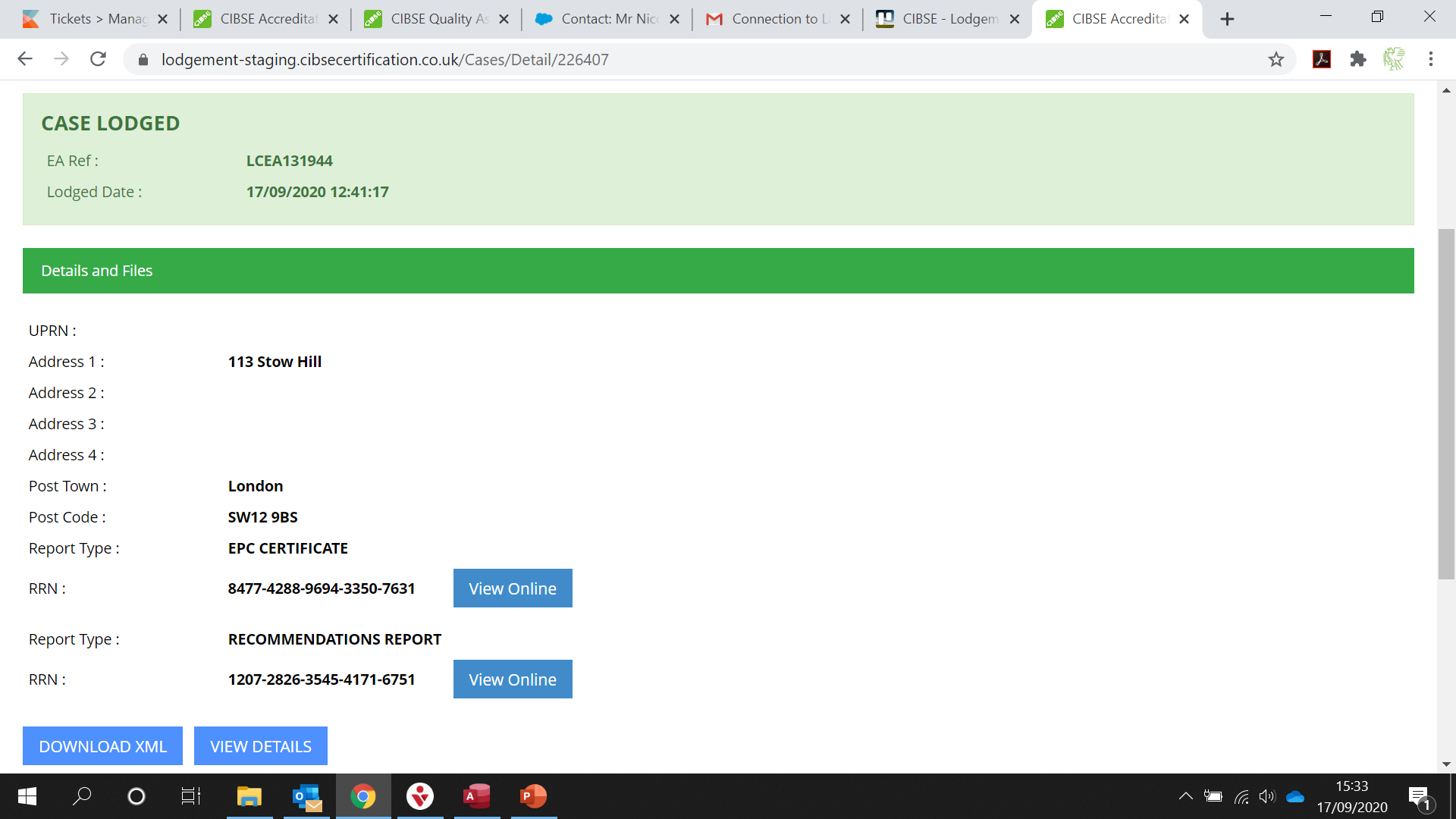 The new Lodgement processLodged certificate view on register
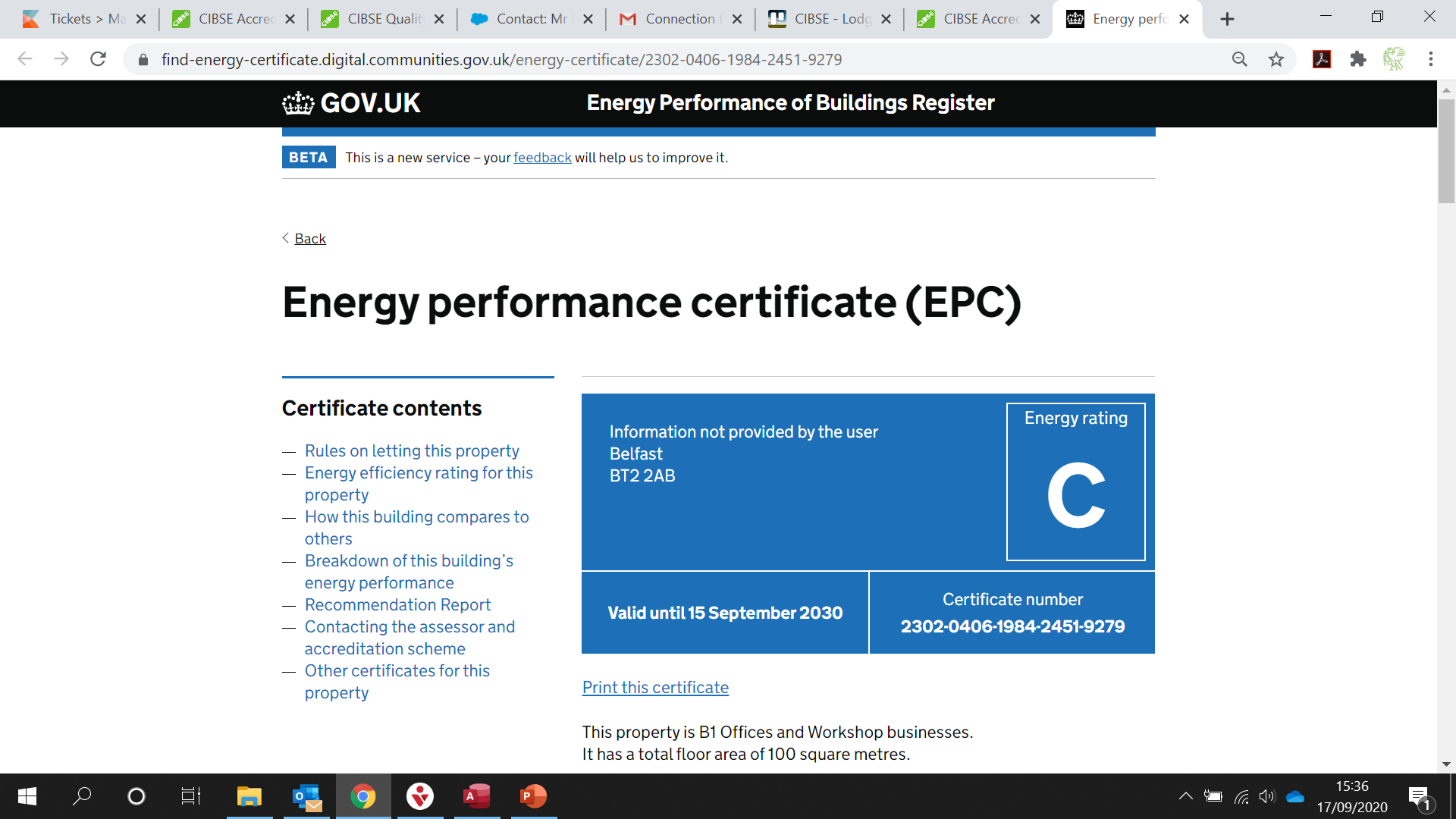 The new Lodgement processLodged certificate view on register
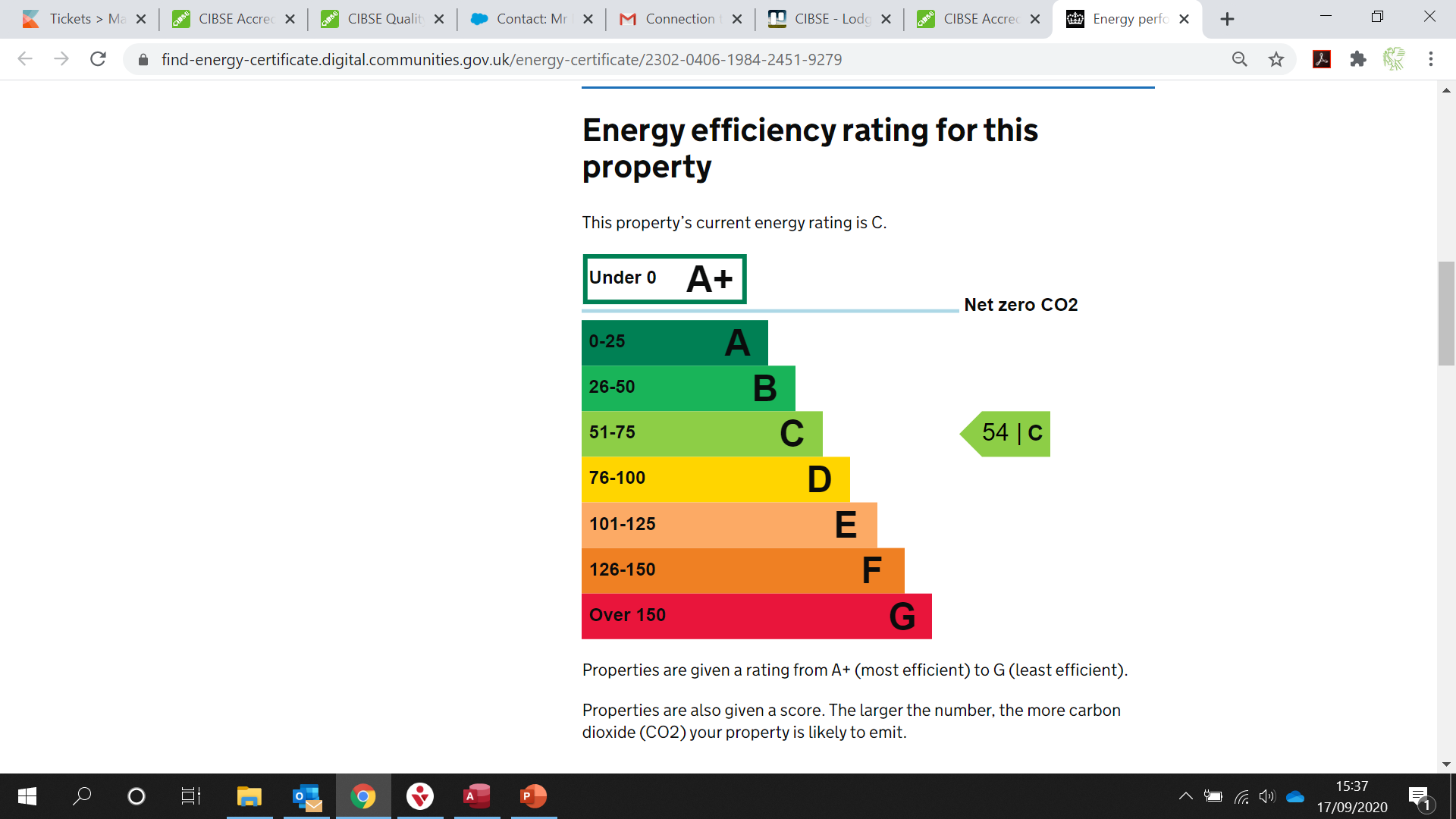 The new Lodgement processLodged certificate view on register
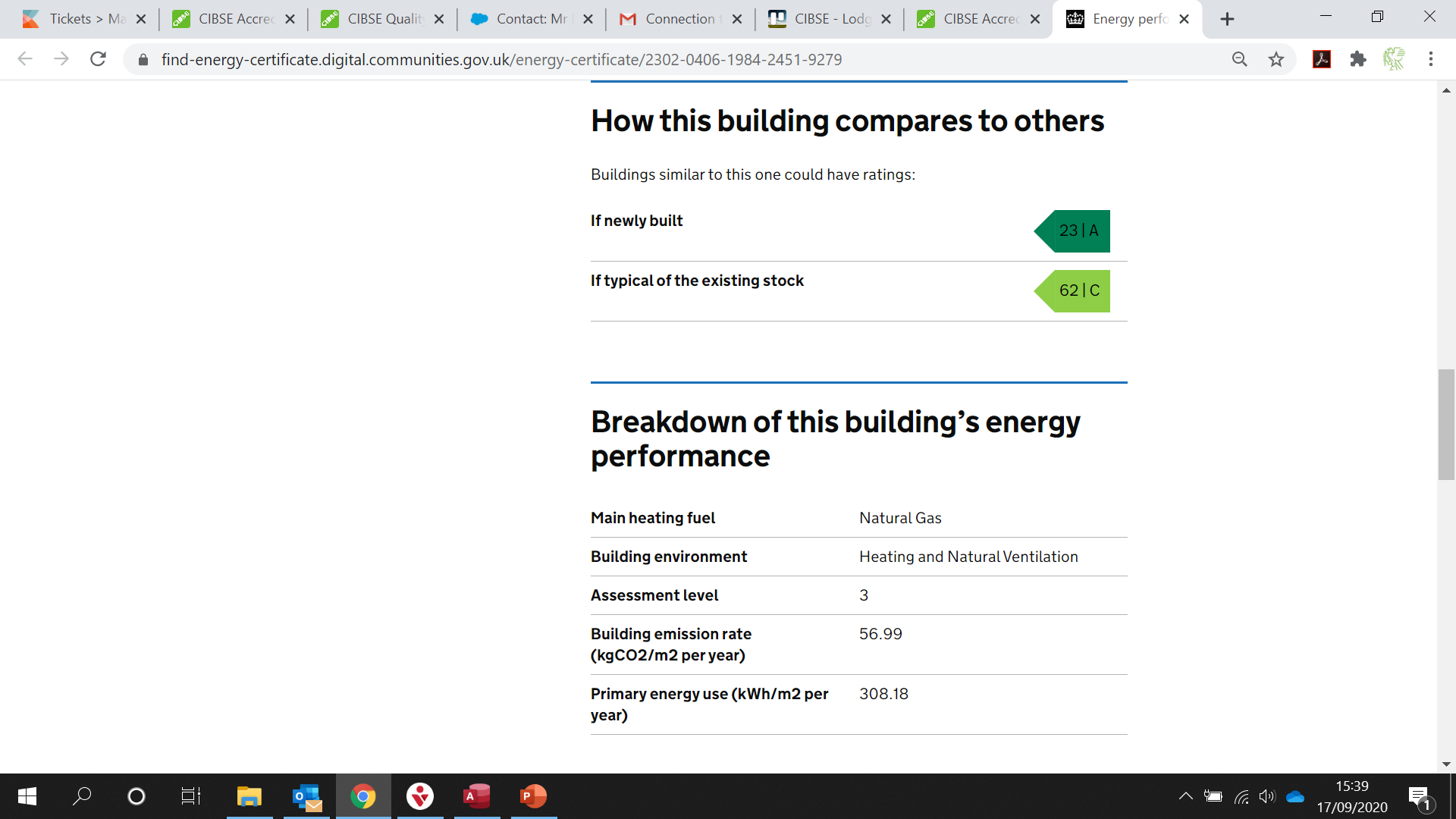 The new Lodgement processLodged certificate view on register
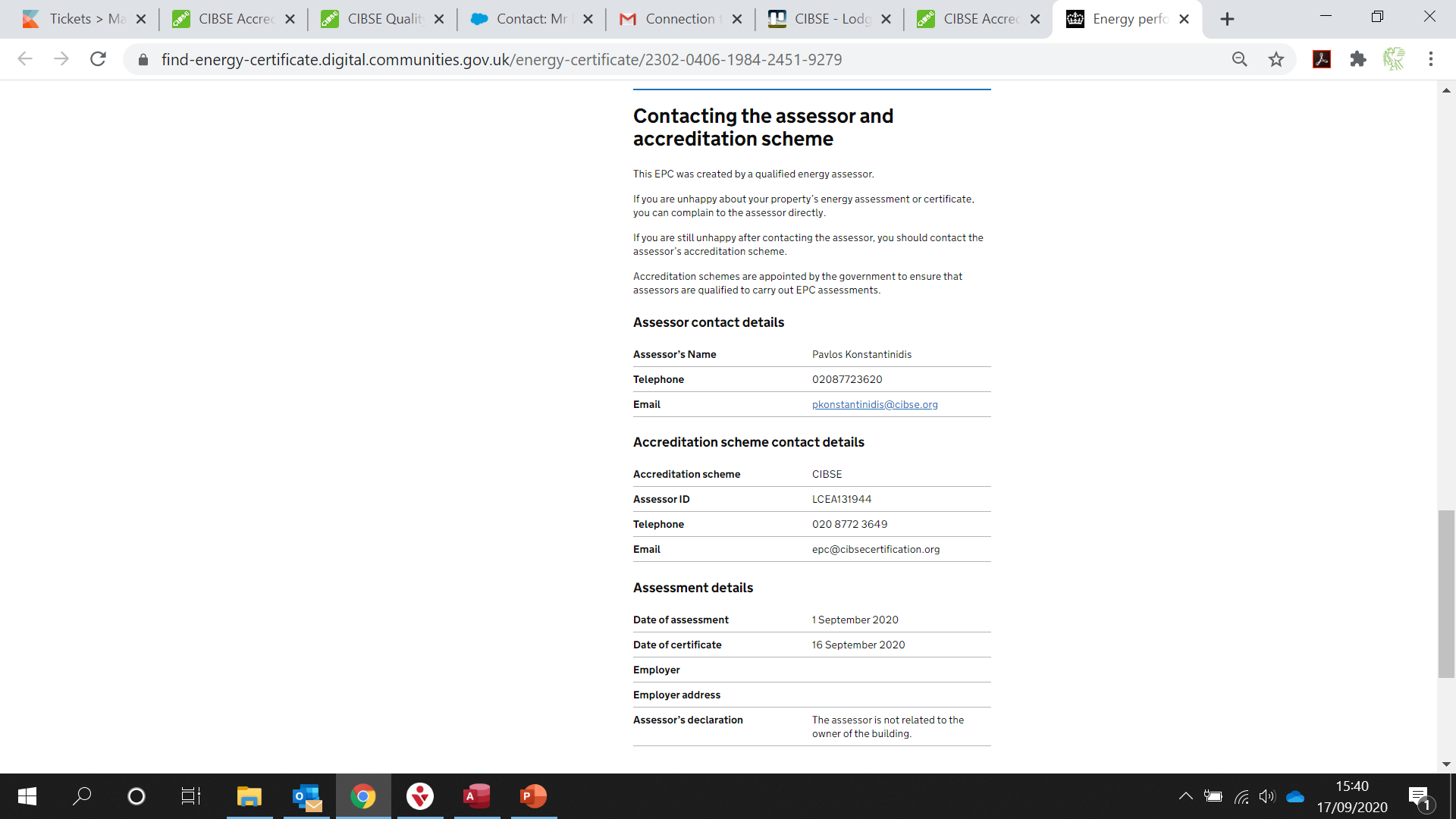 The new Lodgement processLodged certificate view on register
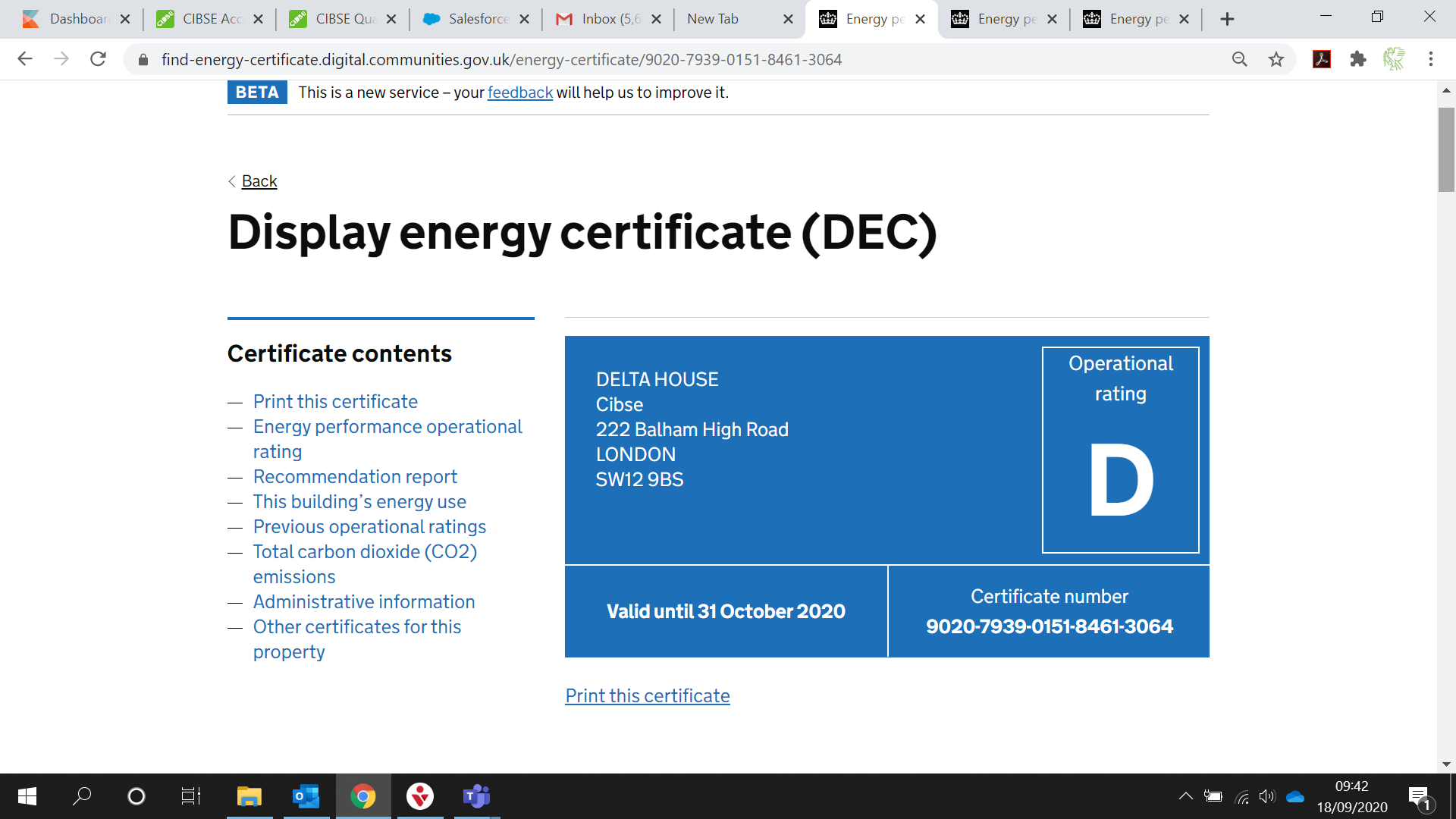 The new Lodgement processLodged certificate view on register
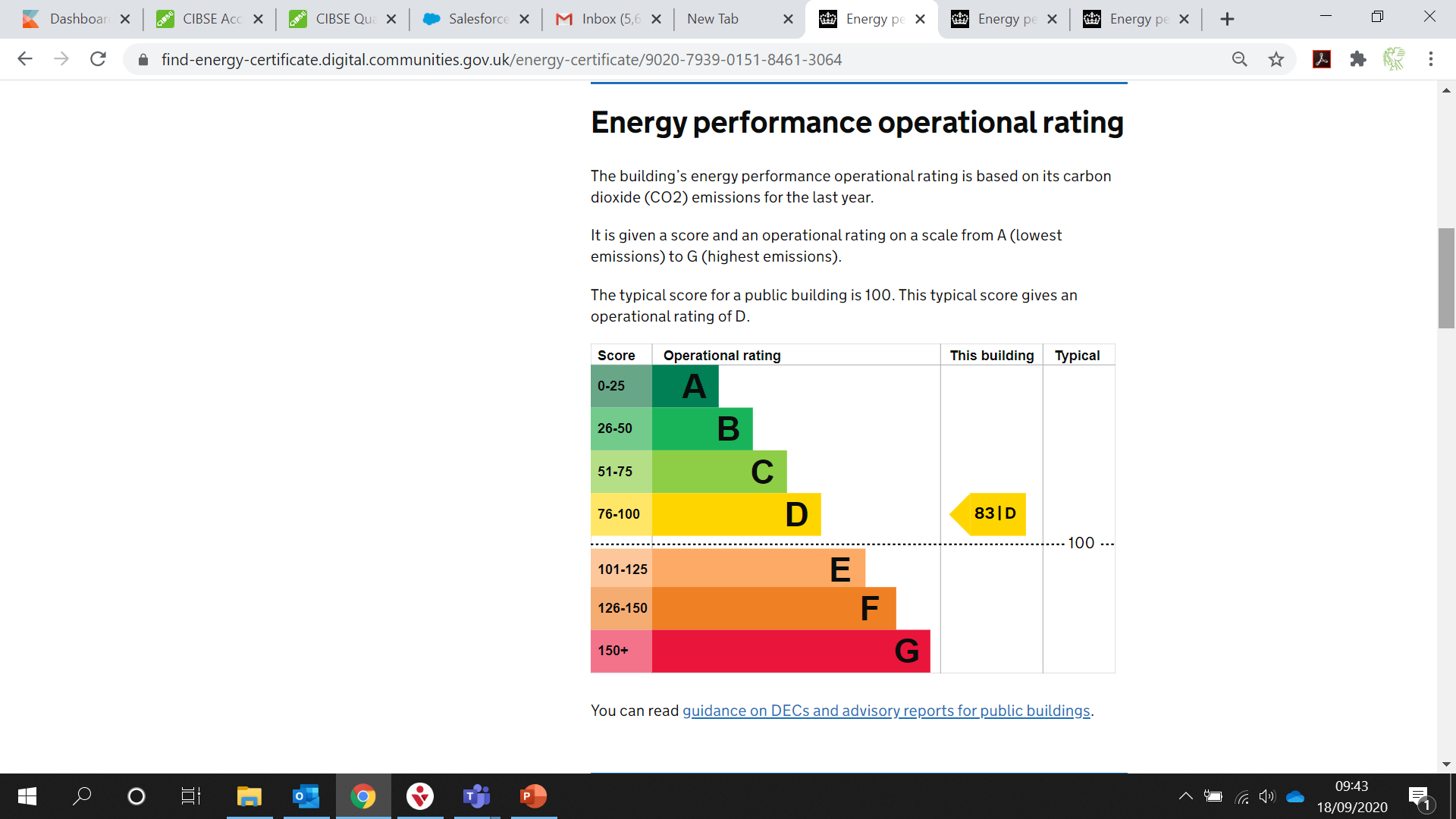 The new Lodgement processLodged certificate view on register
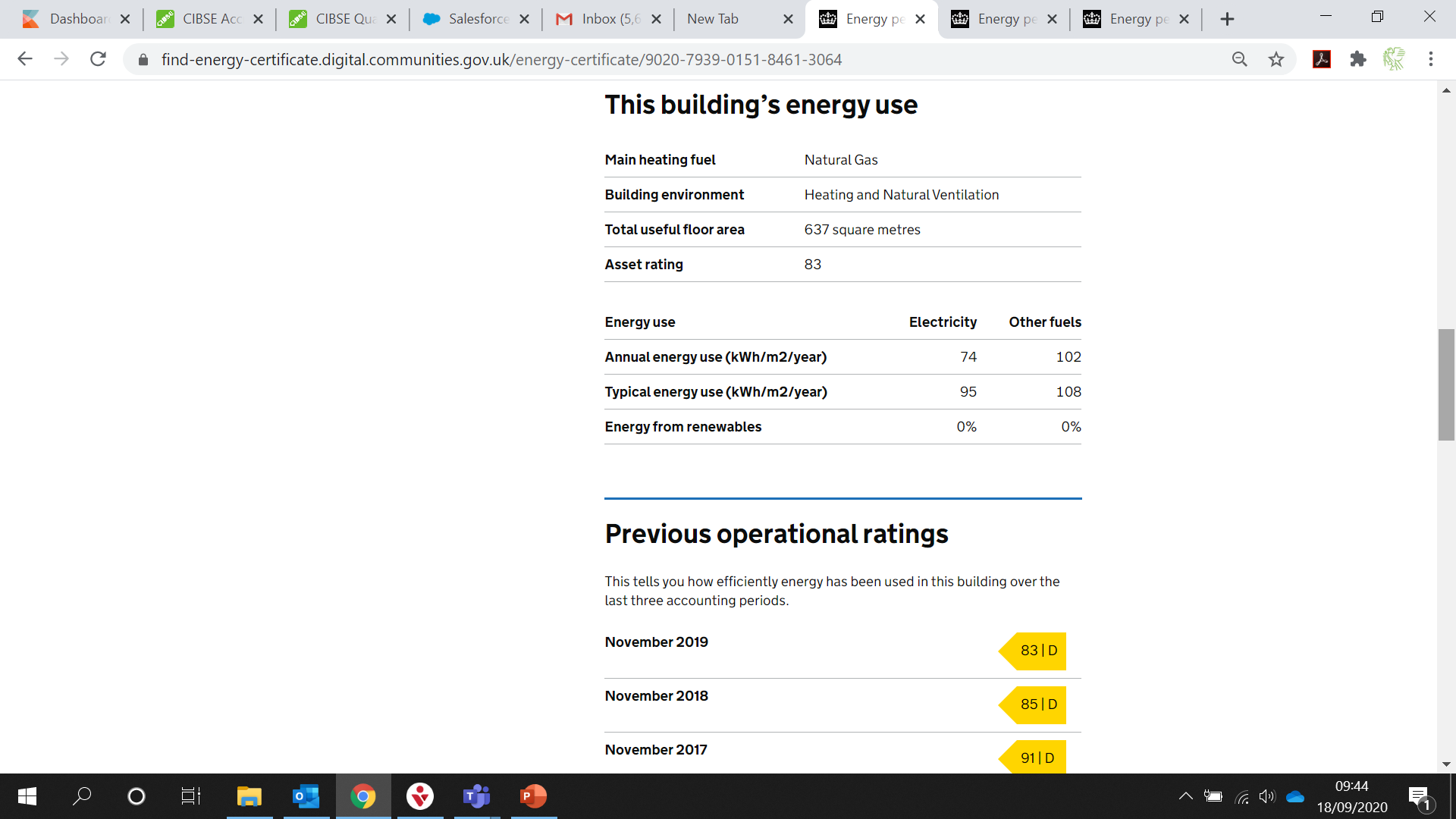 The new Lodgement processLodged certificate view on register
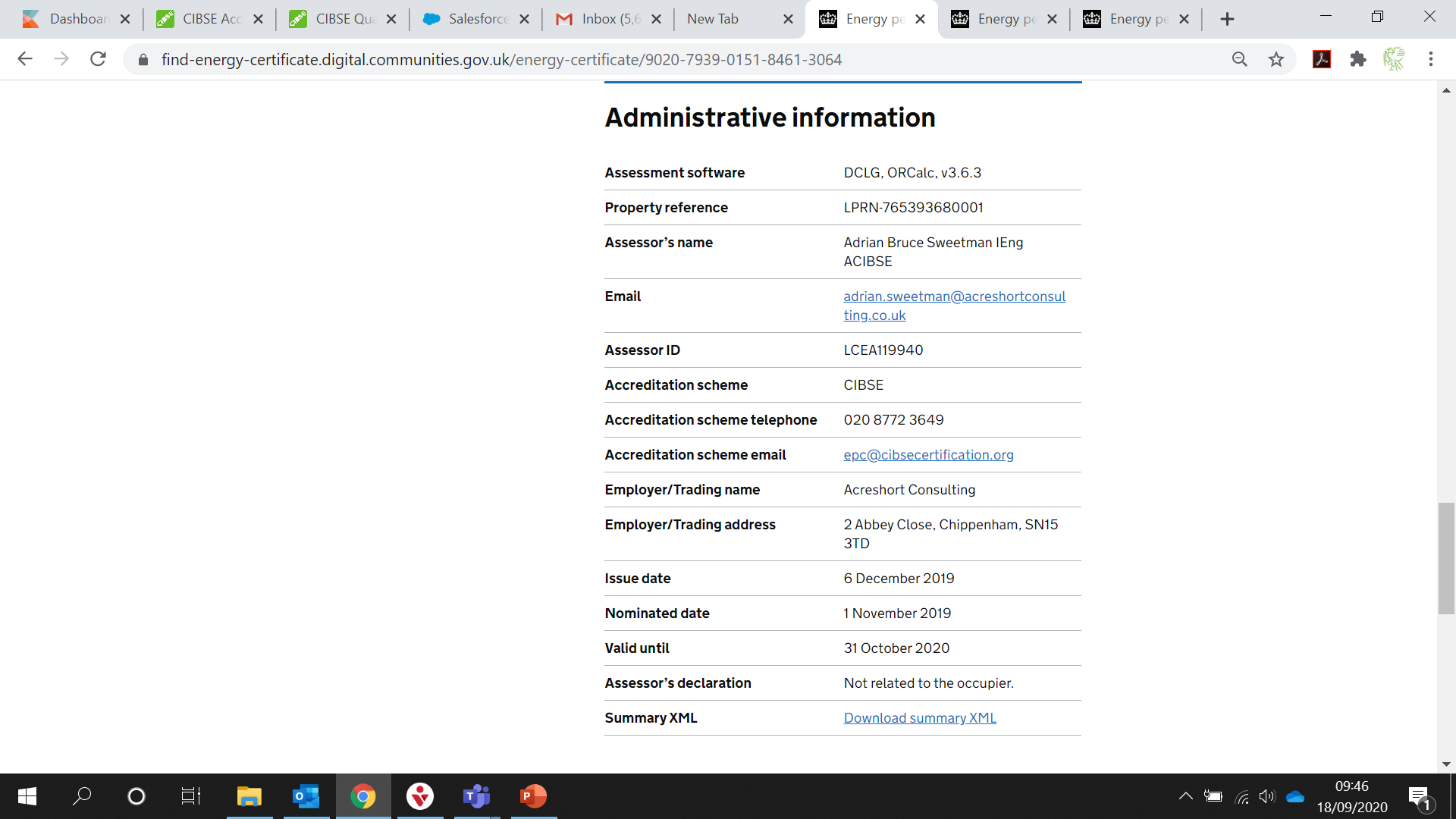 The new Lodgement processLodged certificate view on register
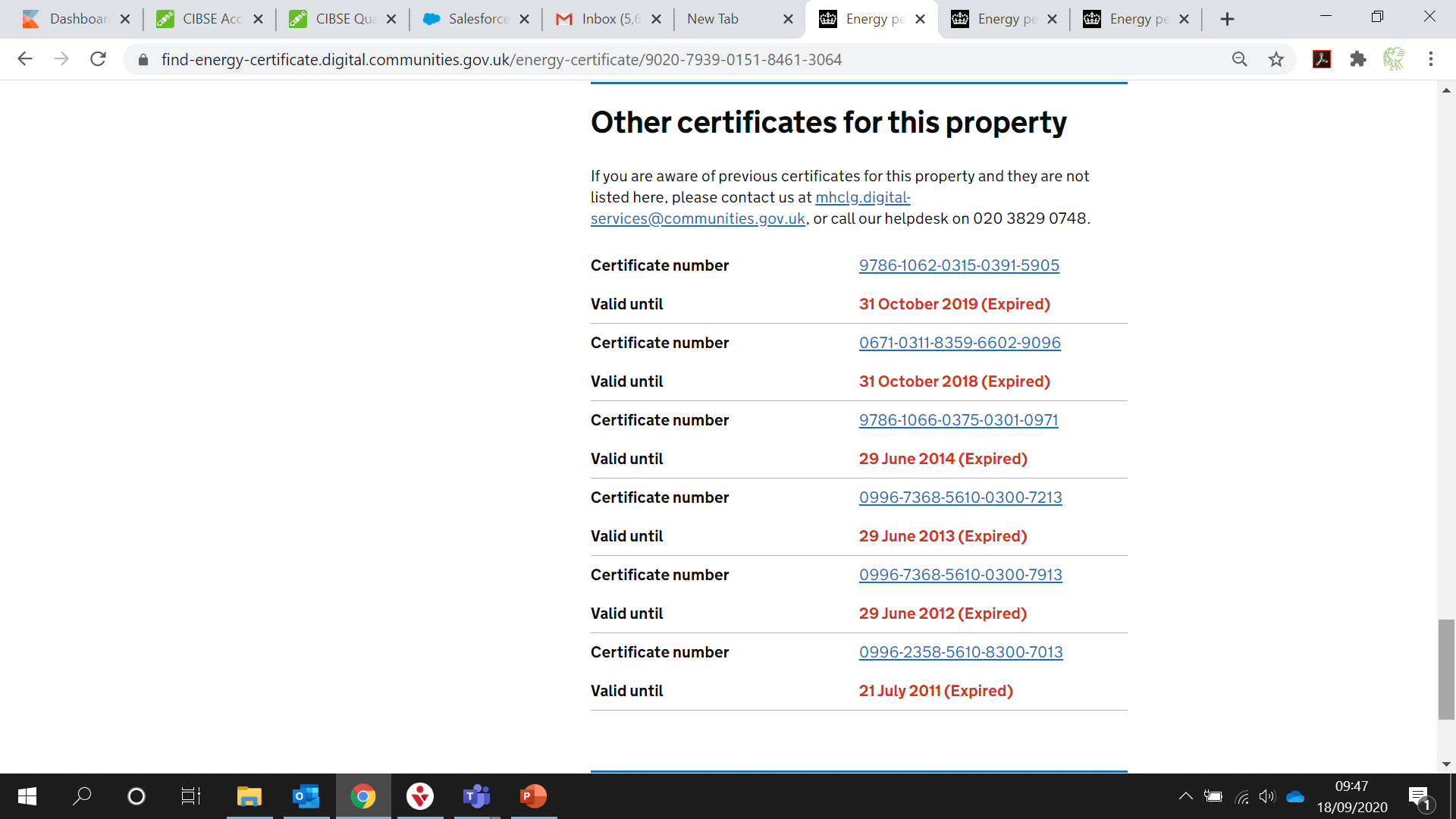 The new Lodgement processPrintable version of the certificate
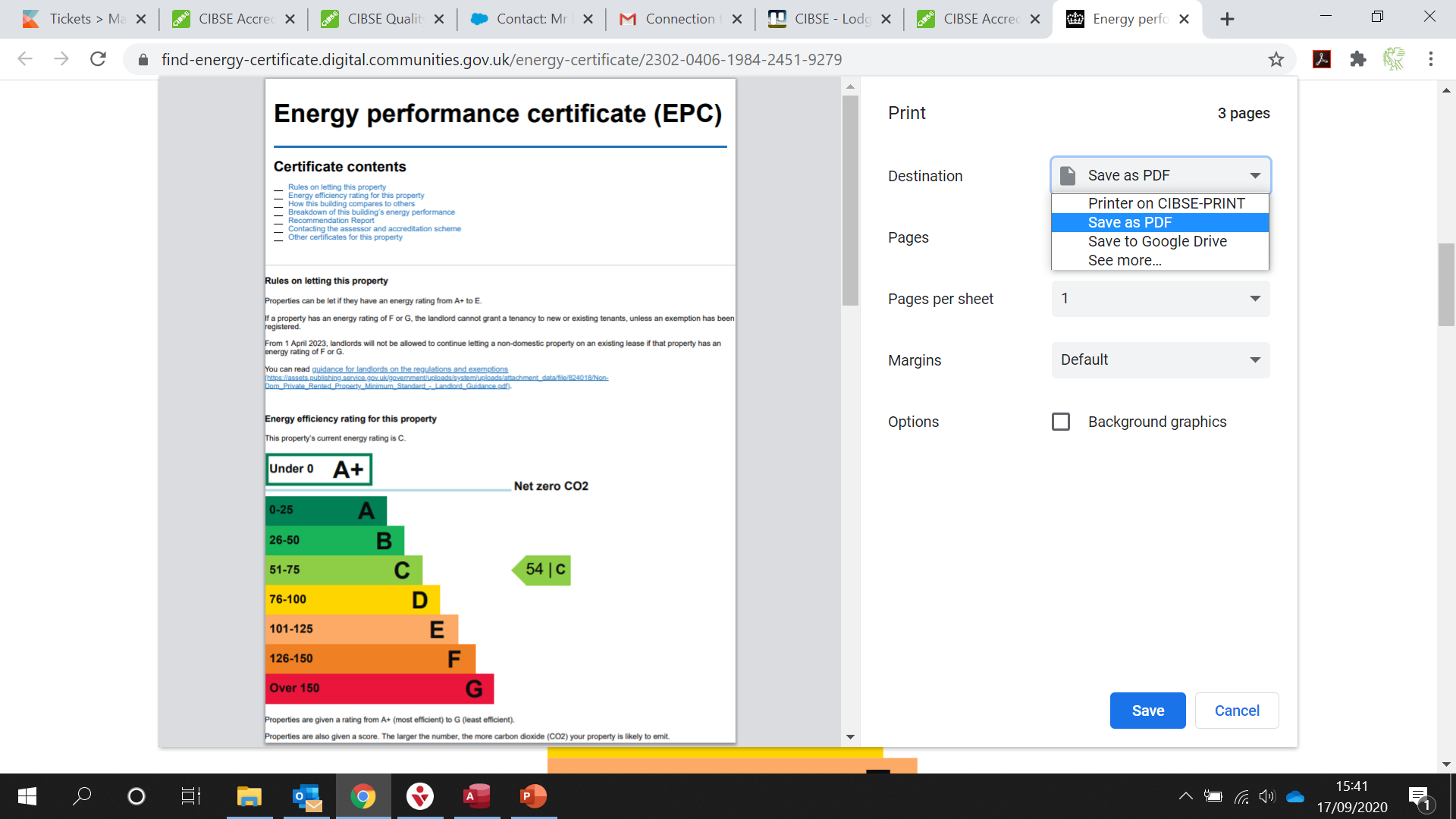 Other changesChanges in the downloads area
Software still produces drafts
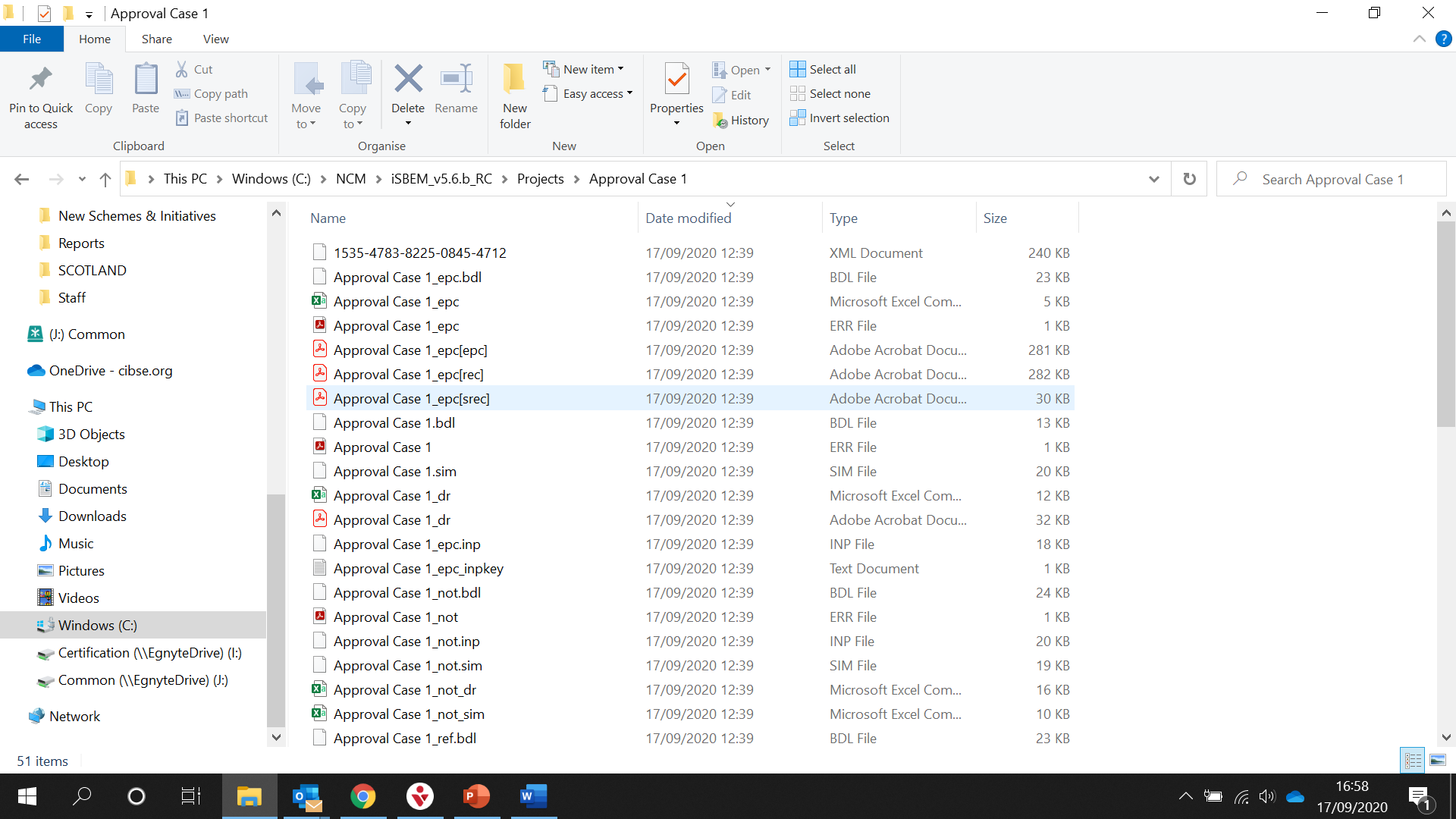 Other things to mention
Previous year xml for DECs
All “Certificates” will be in one place, no separate websites for England and Wales, and Northern Ireland (Note Welsh language)
Air Conditioning Reports – No DCLG Software
No authorised user area
Feedback encouraged via the .gov.uk website
All Certificates at Landmark will be migrated
New URLs
https://find-energy-certificate.digital.communities.gov.uk/   for finding existing certificates and reports


https://getting-new-energy-certificate.digital.communities.gov.uk/   for finding an energy assessor to carry out an 	inspection
Any Questions?
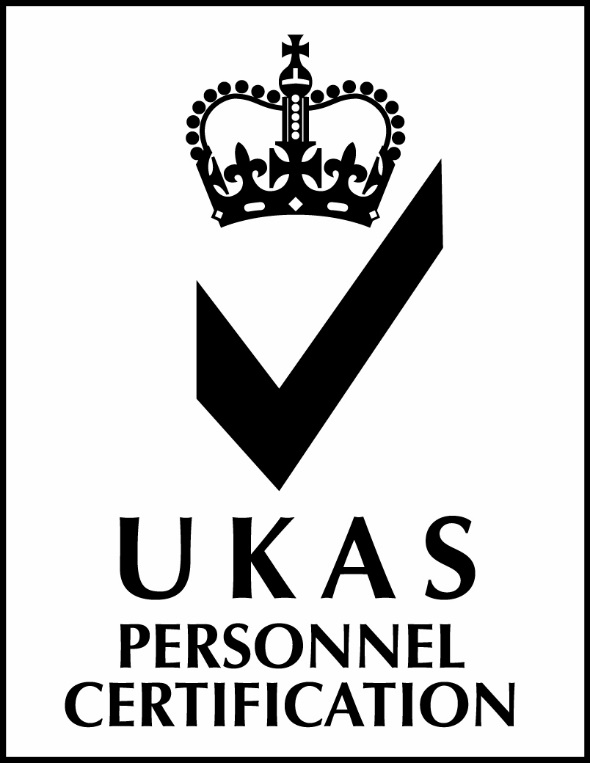 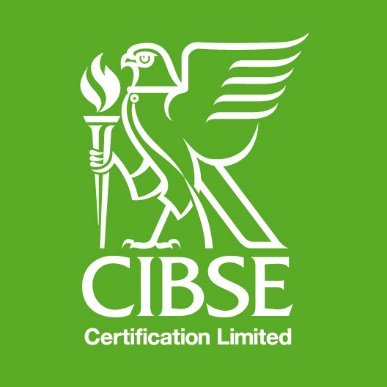 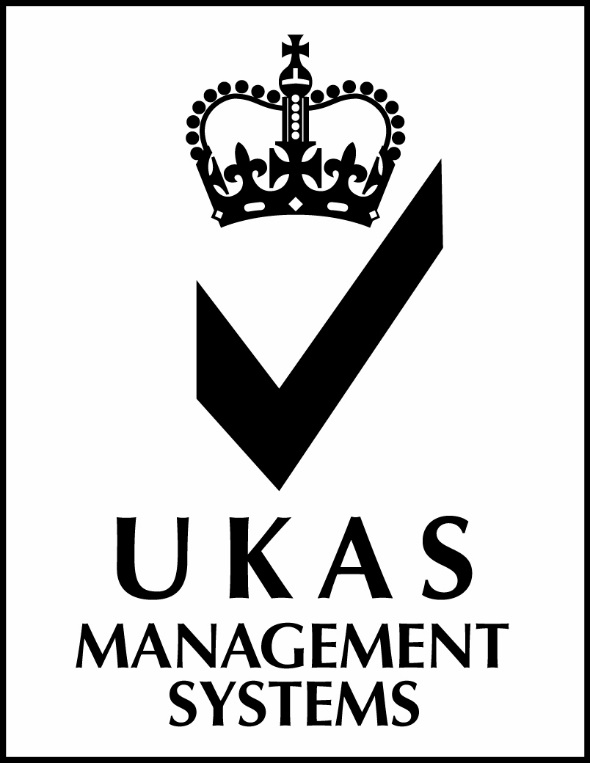 4163
4163